Нижне - Нарыкарский школьный краеведческий музей – студия «Няврамыт»
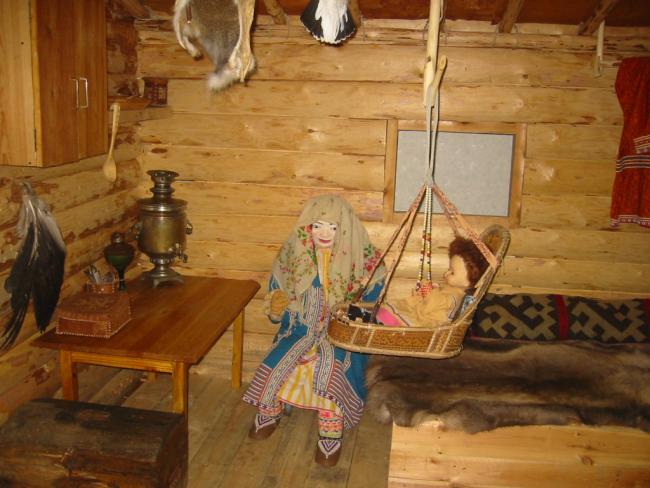 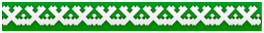 Школьный краеведческий музей был создан на основе школьного музея «Человек и природа» (1997) в 1988 году.
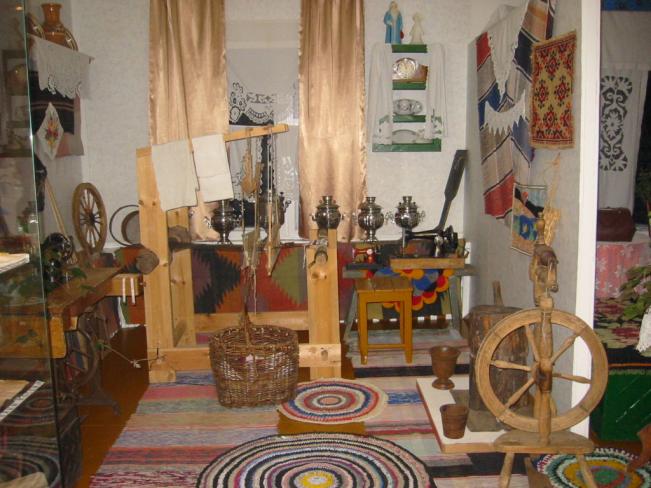 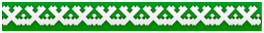 Коллекции формируются по темам: культура, быт и искусство народов Крайнего Севера; Ветераны Великой Отечественной войны и труженики тыла, история нашей деревни в лицах; история нашей школы; работы кружка «Хорам»; творчество местного краеведа и художника Тимофеева Г.Н.
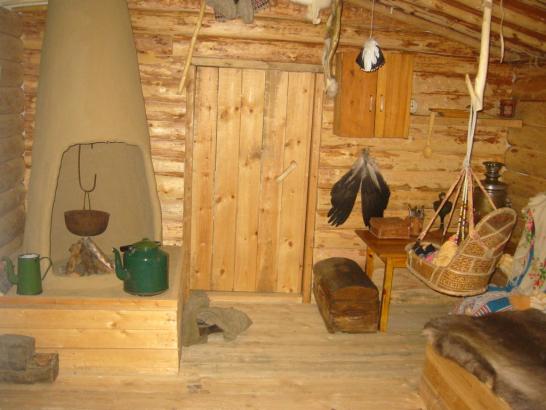 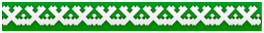 В музее собраны уникальные экспонаты: Тульский самовар середины XIX века, одежда ханты и манси ручной работы; охотничьи приспособления, ствол охотничьего кремниевого ружья (предположительно конца XVIII века)
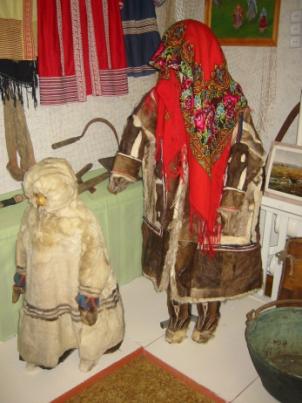 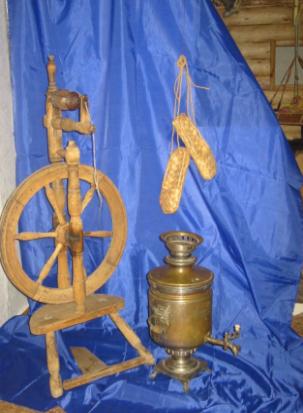 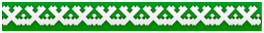 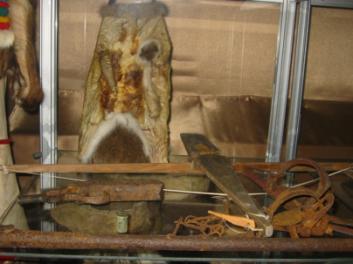 Денежные знаки с начала XIX века; пайпы и софты, выполненные из бересты в начале XX века с орнаментом; черепки разбитых сосудов, датированные XVII веком; люлька с росписью редкого мансийского орнамента; древняя икона Иоанна Тобольского и Сибирского (предположительно XVII века).
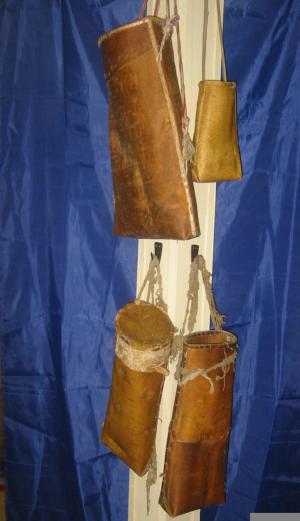 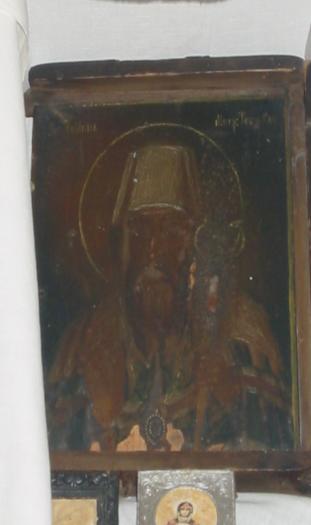 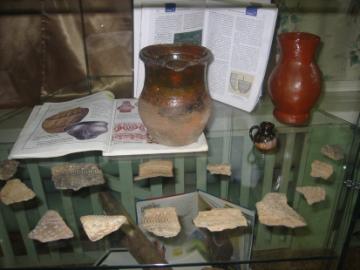 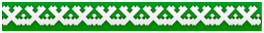 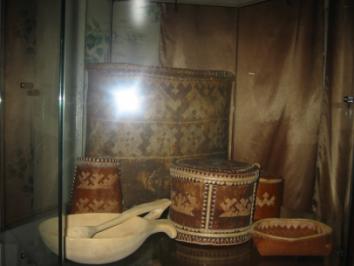 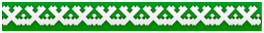 Основанная экспозиция – «Культура, быт, искусство, охота и рыбная ловля коренных народов Севера». Экспозиция насчитывает 500 экспонатов: бисерные украшения, одежда, посуда, предметы охоты и рыбной ловли, выполненные коренными жителями деревни – ханты и  манси, изделия из дерева, бересты, меха и других материалов.
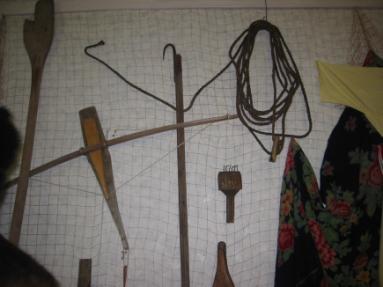 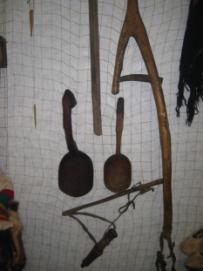 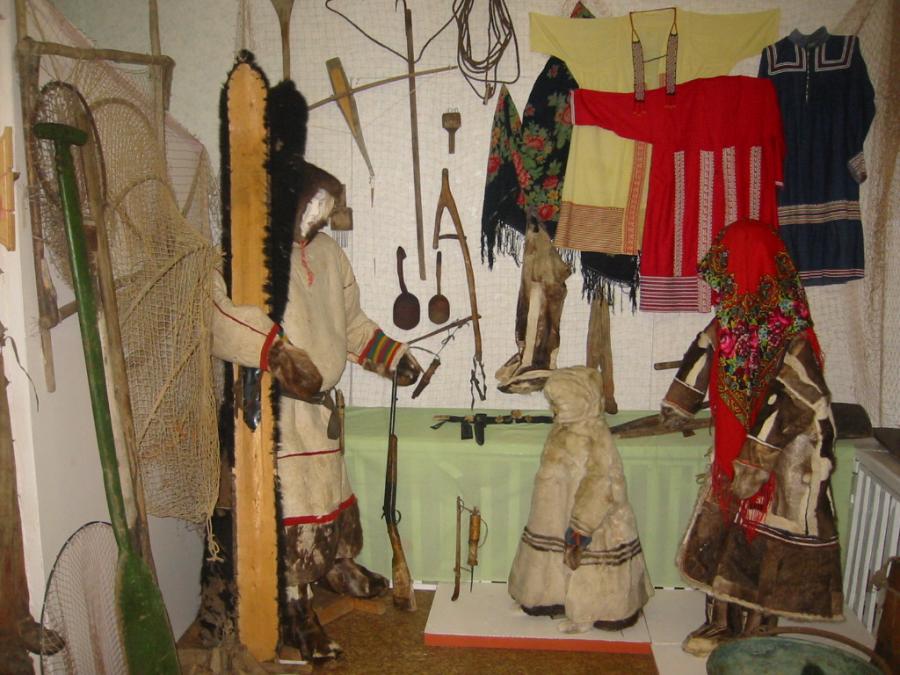 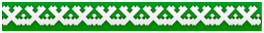 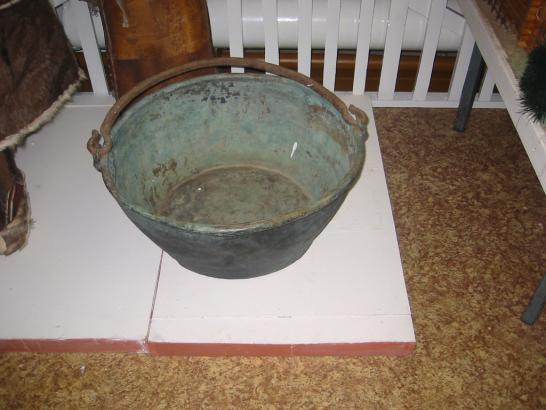 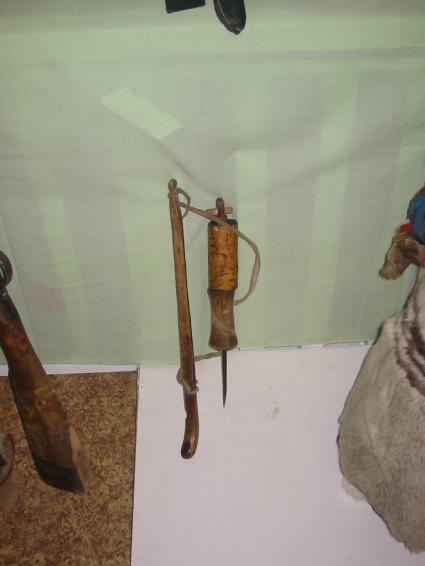 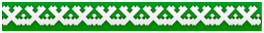 Медный котел ручной работы (Кон. XIX в. - нач. XX в. )

Мансийское сверло
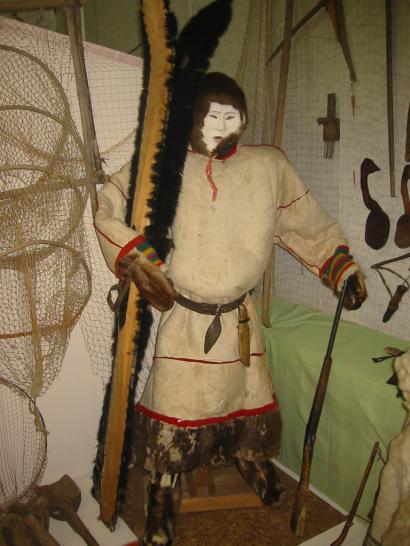 «Традиционное жилище обских угров начала ХХ века»
«Одежда обских угров»
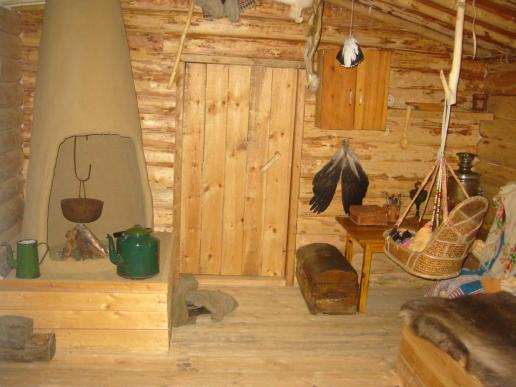 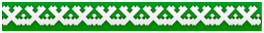 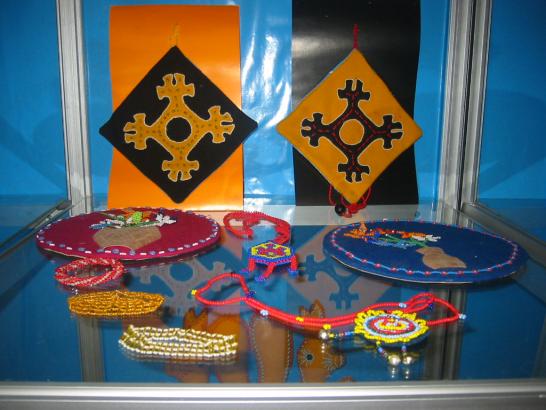 Создание экспонатов в музее - студии:  экспозиция «Традиционное  жилище коренных народов среднего Приобья».
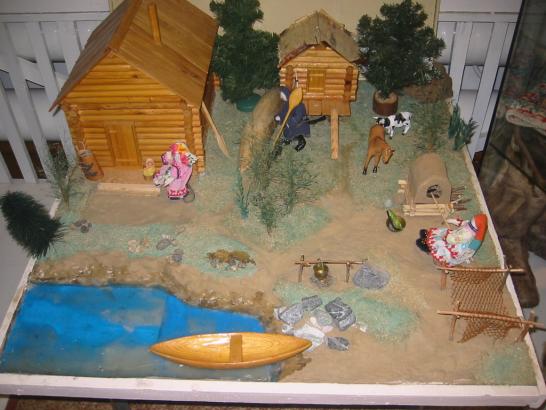 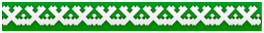 Работы кружка «Хорам»
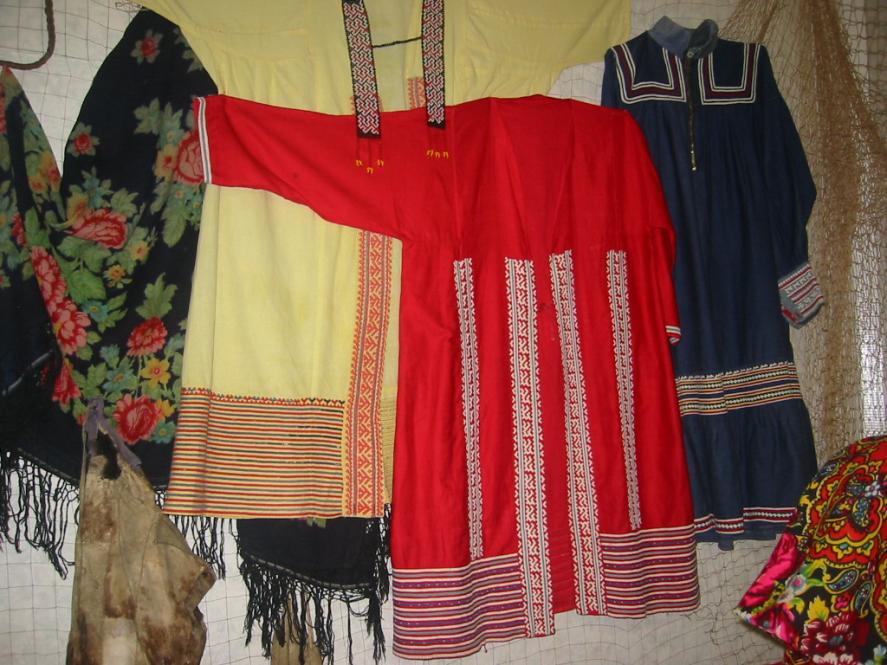 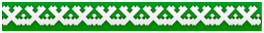 ПАТРИОТИЧЕСКОЕ ВОСПИТАНИЕ Сбор информации о ветеранах  ВеликойОтечественной войны и тружениках тыла. Оформление тематических папок «Ветераны Великой Отечественной войны и труда» (Фотографии, письма).      Работа с книгой памяти (архивные данные, уточнение фактов,     установление личности, имени, фамилии, даты рождения и смерти,  встречи с родственниками).Обзоры тематических выставок
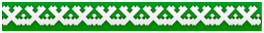 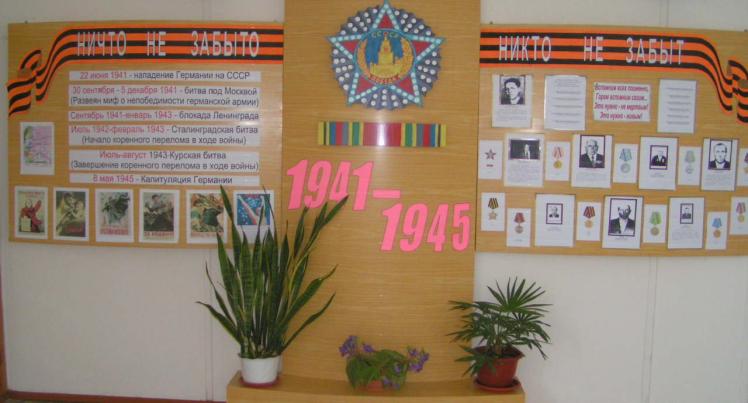 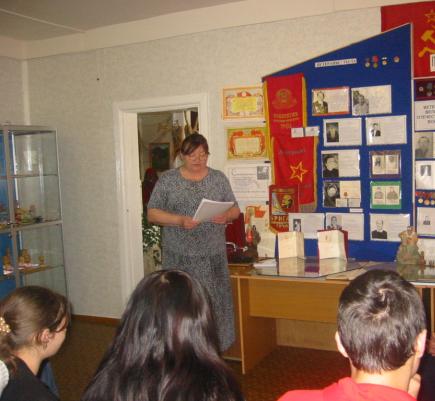 Классные часы: «Участники локальных событий – наши выпускники»
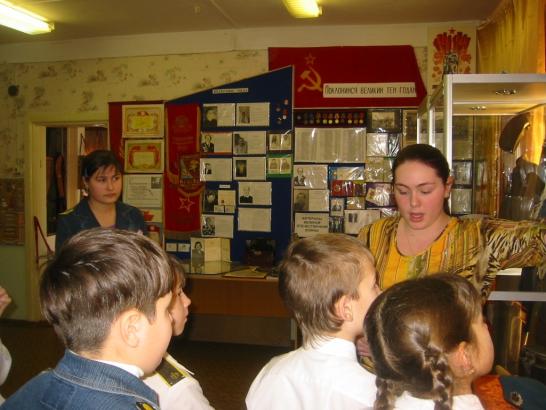 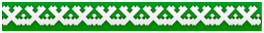 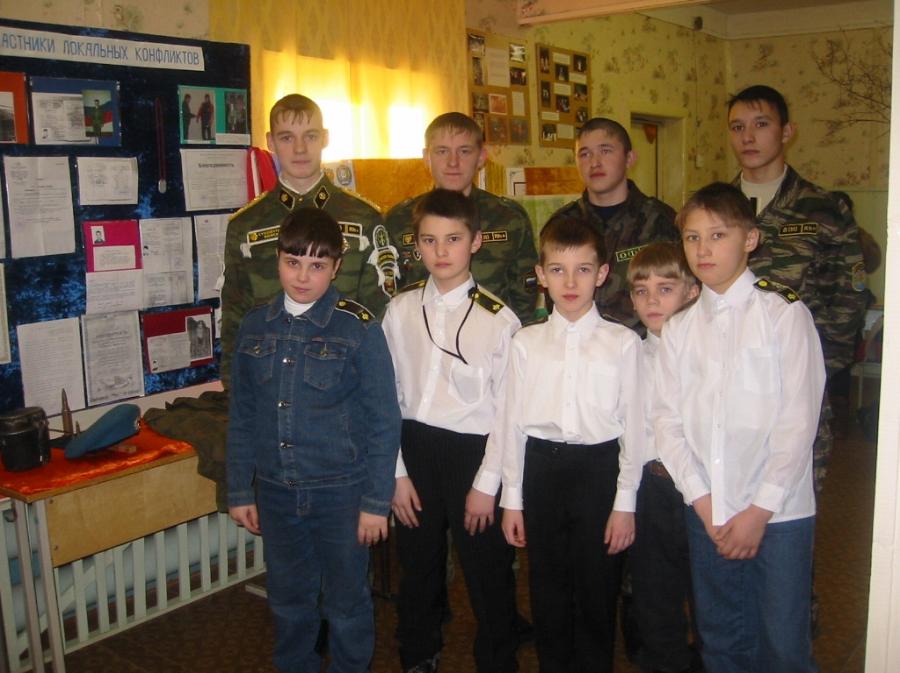 Экскурсии:  «Наши выпускники – участники  локальных событий» 
     для  учащихся 5- 11 классов.
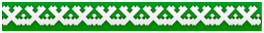 Поисковая работа
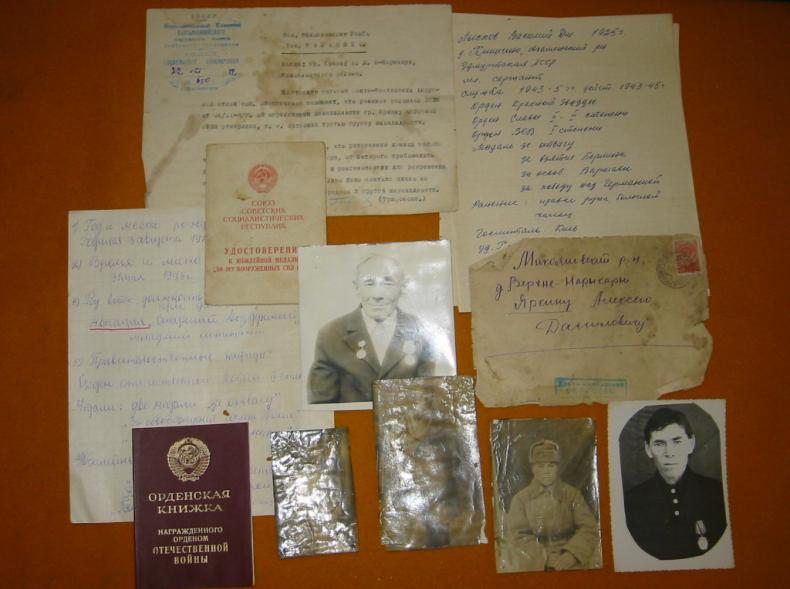 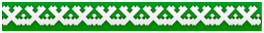 Фрагменты экспозиций: «Поклонимся великим тем годам» «Уголок боевой и трудовой славы»
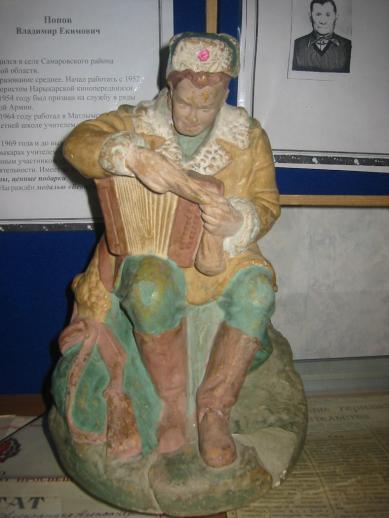 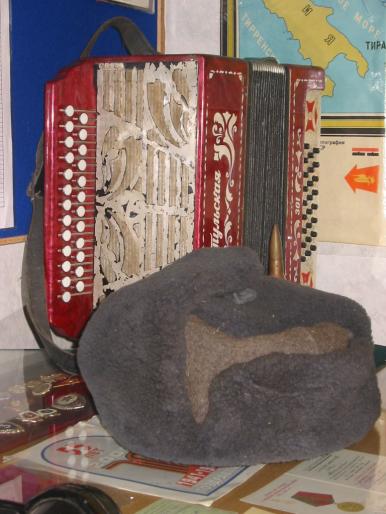 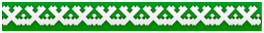 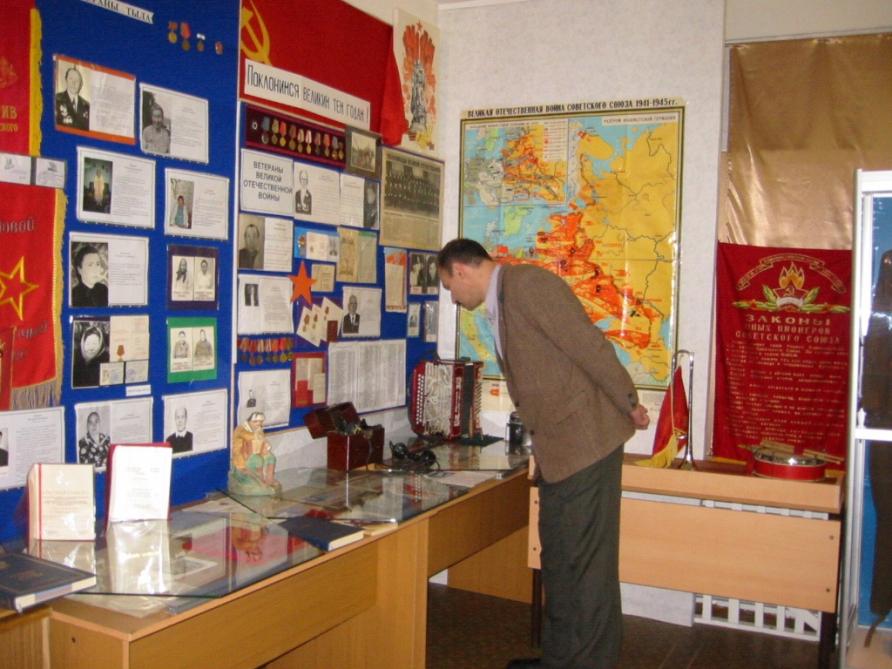 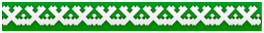 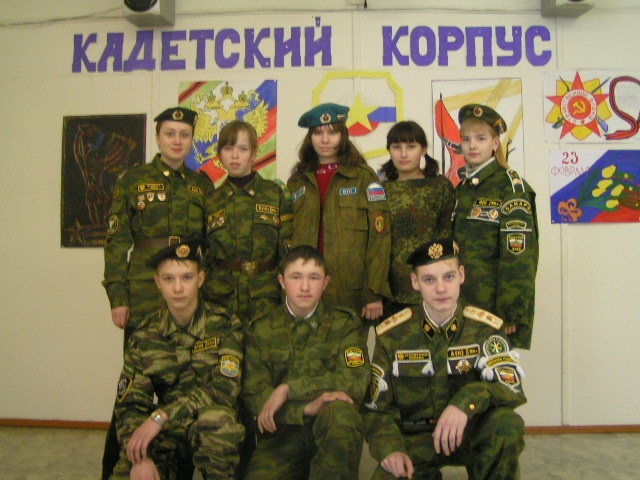 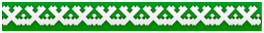 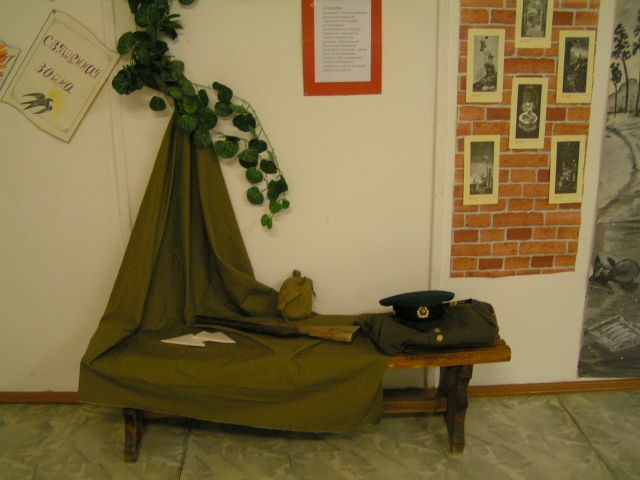 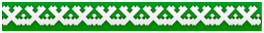 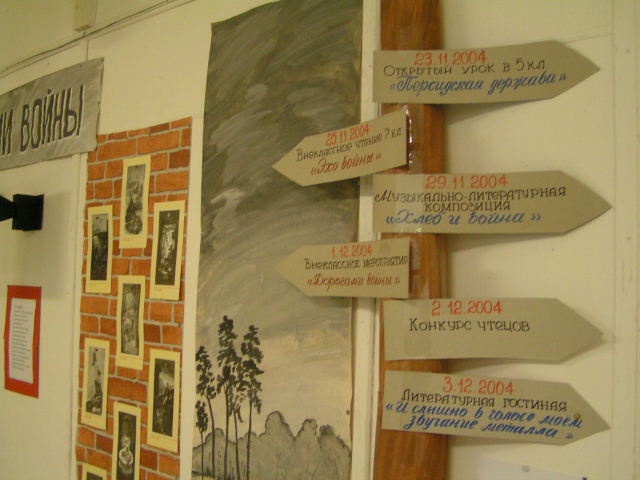 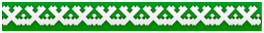 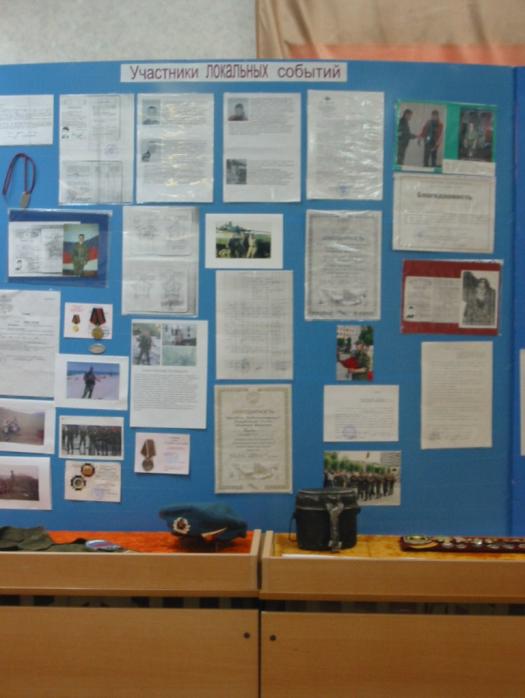 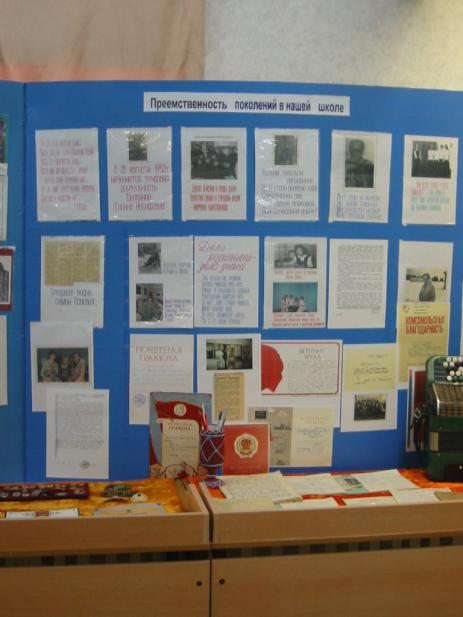 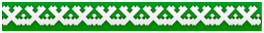